Hier de titel van de presentatie invoegen
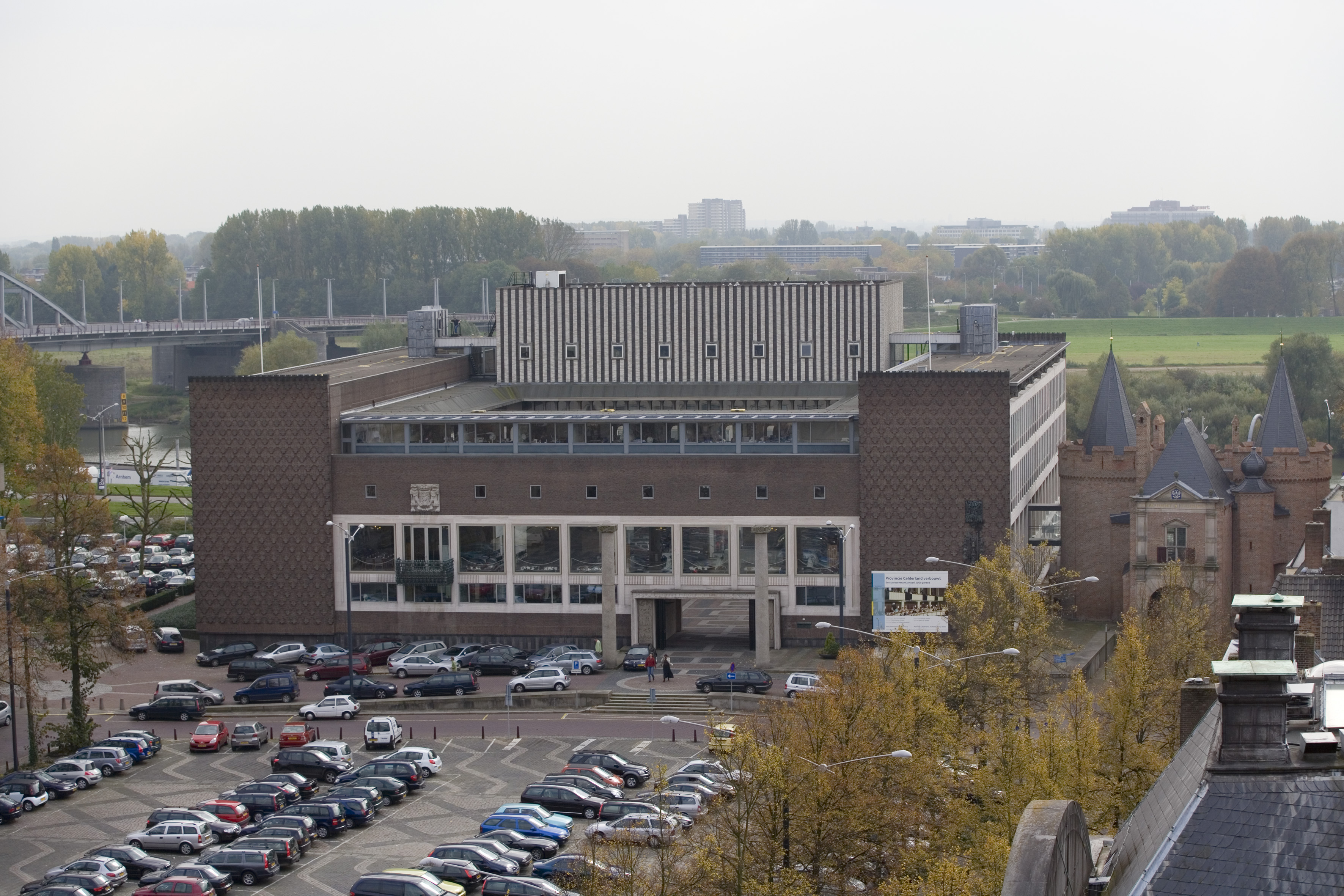 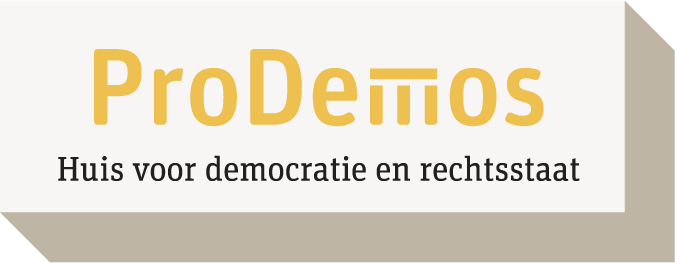 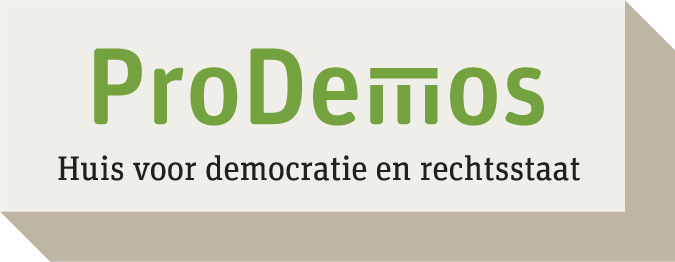 Krachtenveld provincie Gelderland
[Speaker Notes: Voeg voor de openingsdia een afbeelding toe uit het ProDemos beeldarchief.
Ga in het menu naar Schikken / Naar achtergrond
Vergroot zonodig de afbeelding, zorg dat het kader gevuld is en maak een aardige uitsnede.]
De macht in de provincie
BENOEMT
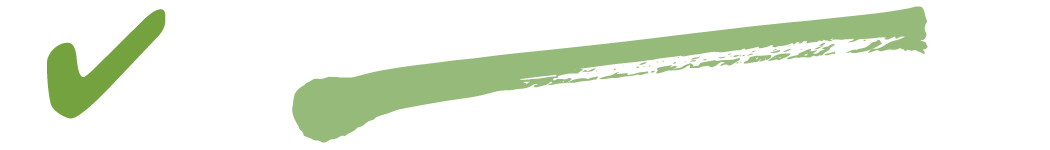 Commissaris van de Koning
Gedeputeerden
Kiezers
Provinciale Staten
Regering
?
?
Commissaris van de Koning
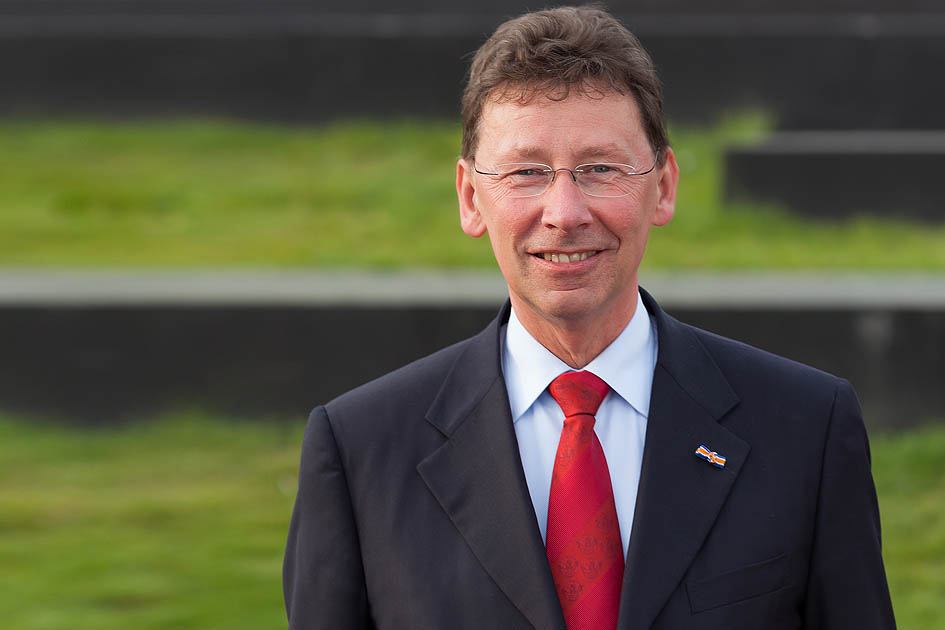 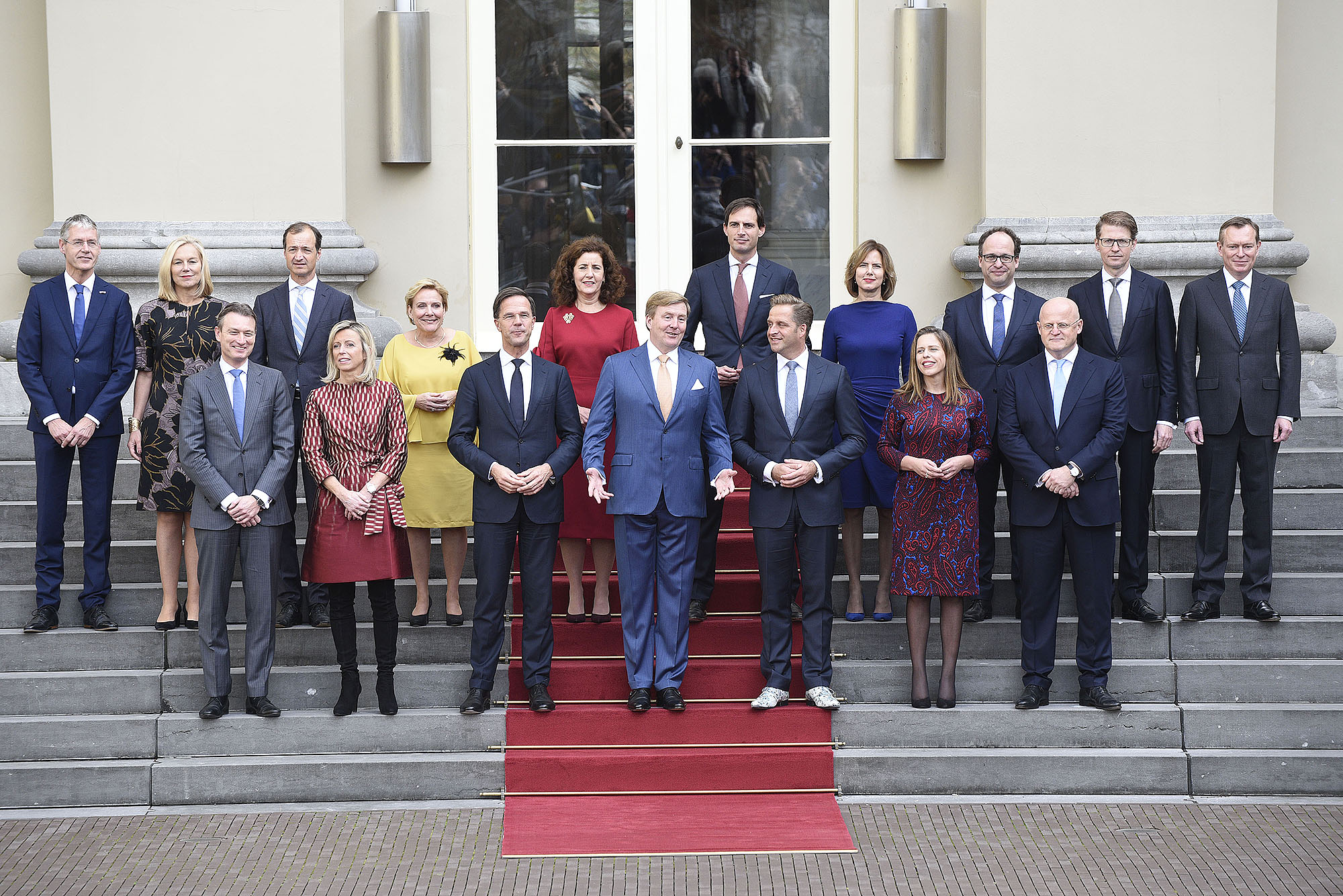 Regering
(koning en ministers)
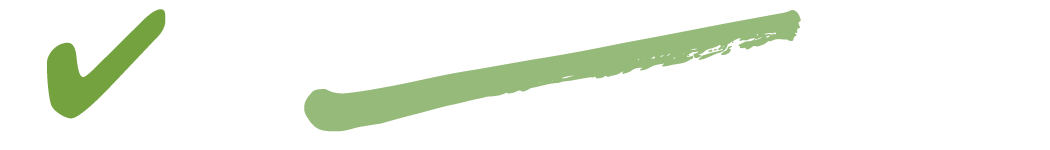 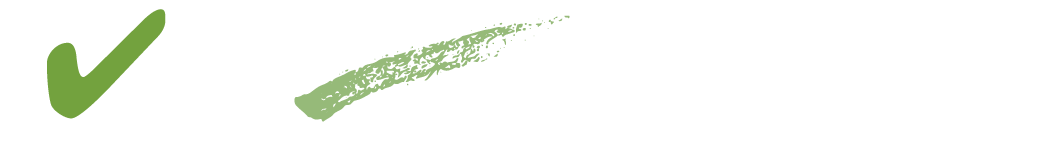 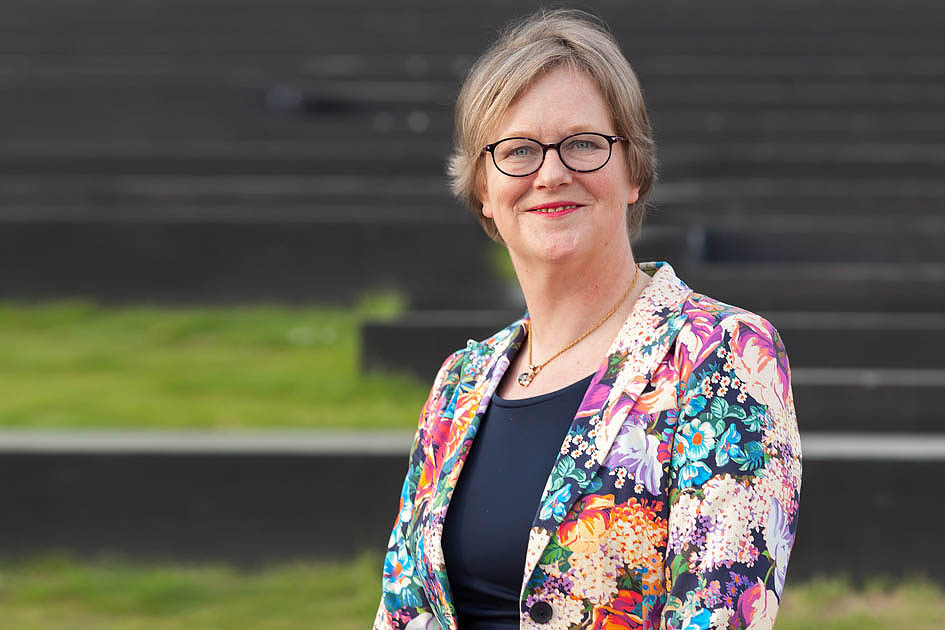 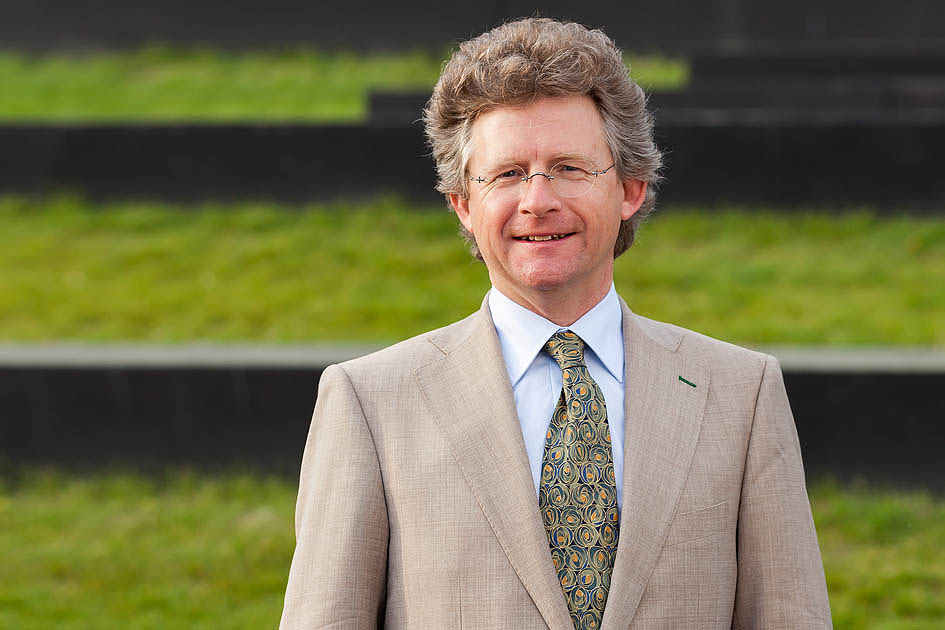 ?
Gedeputeerden
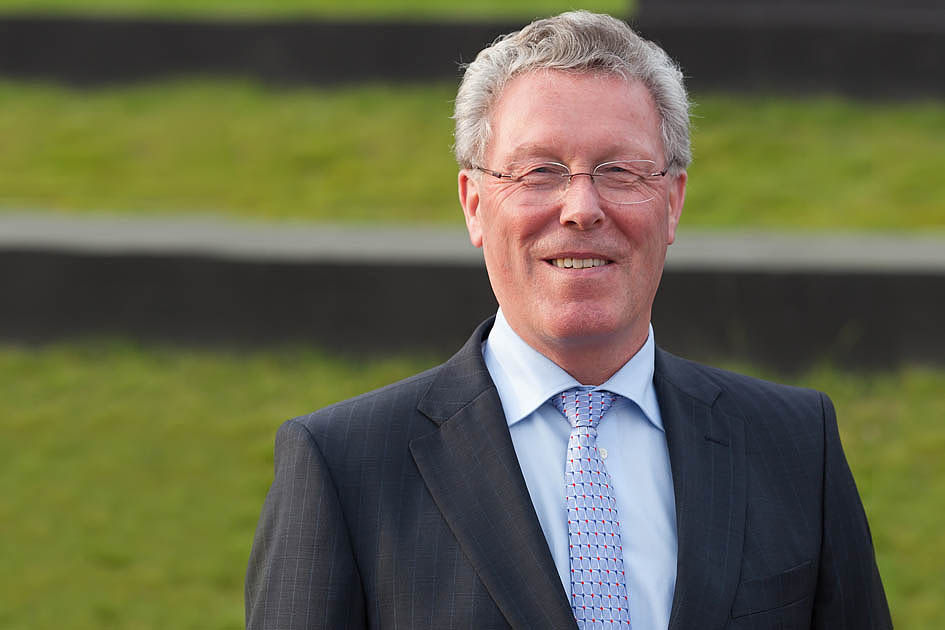 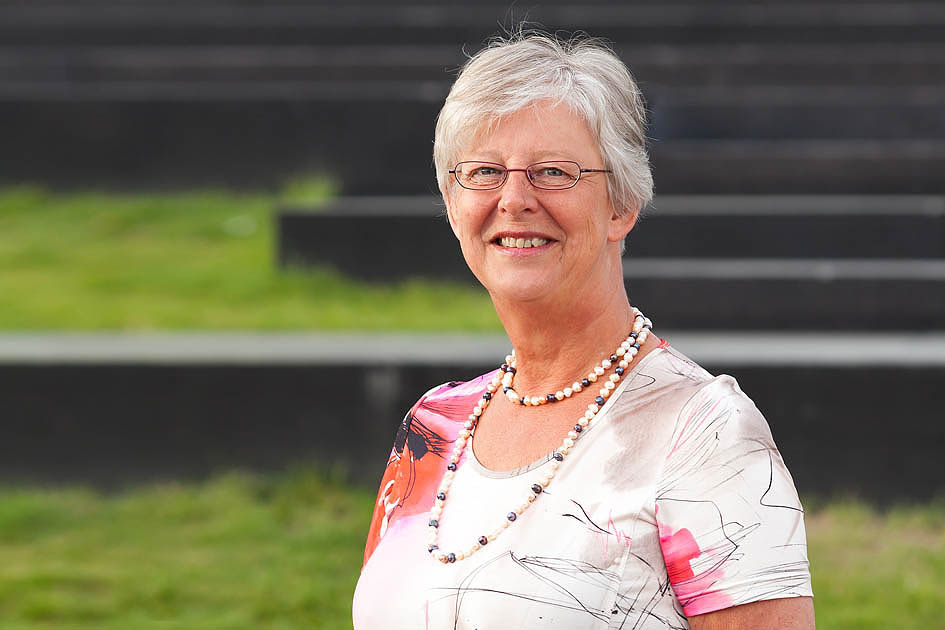 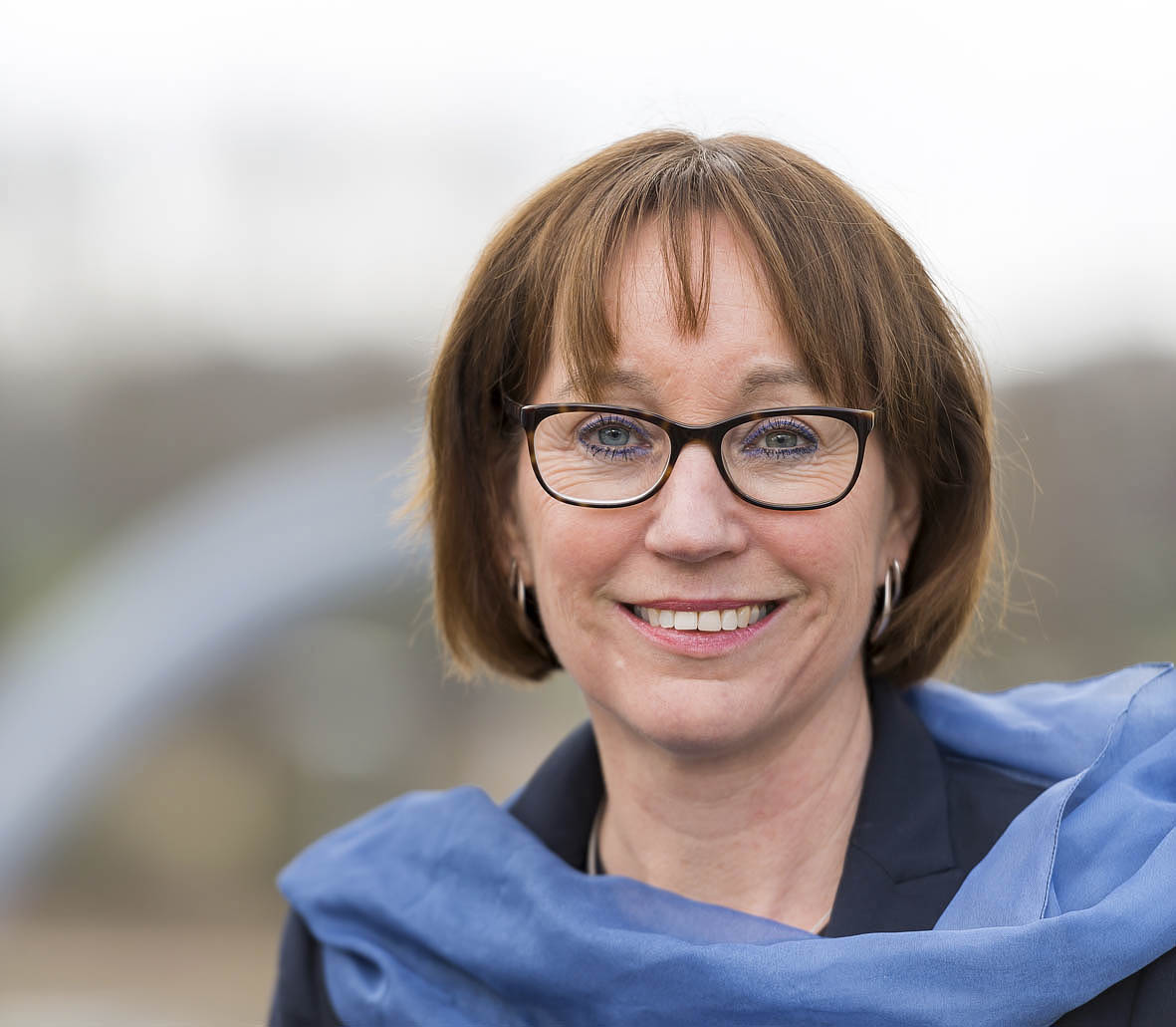 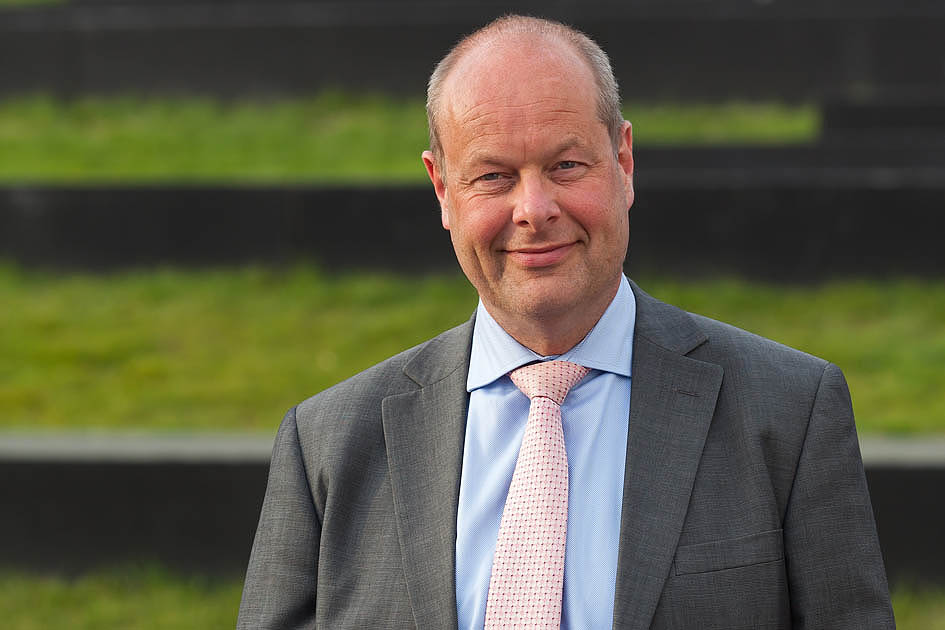 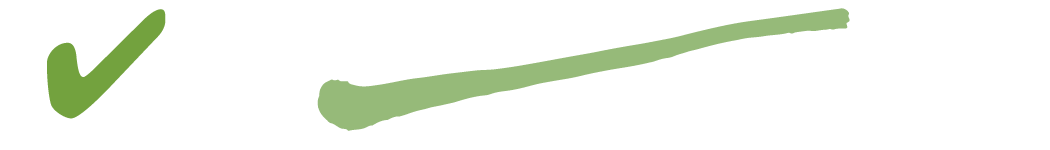 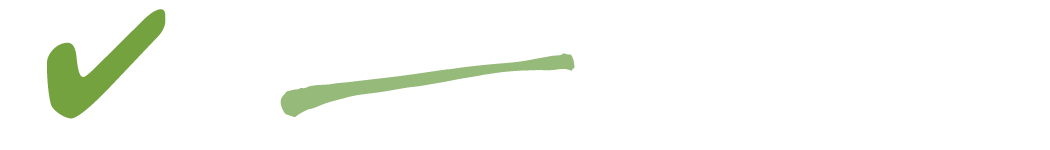 VOORSTEL
BESLUIT
?
Provinciale Staten
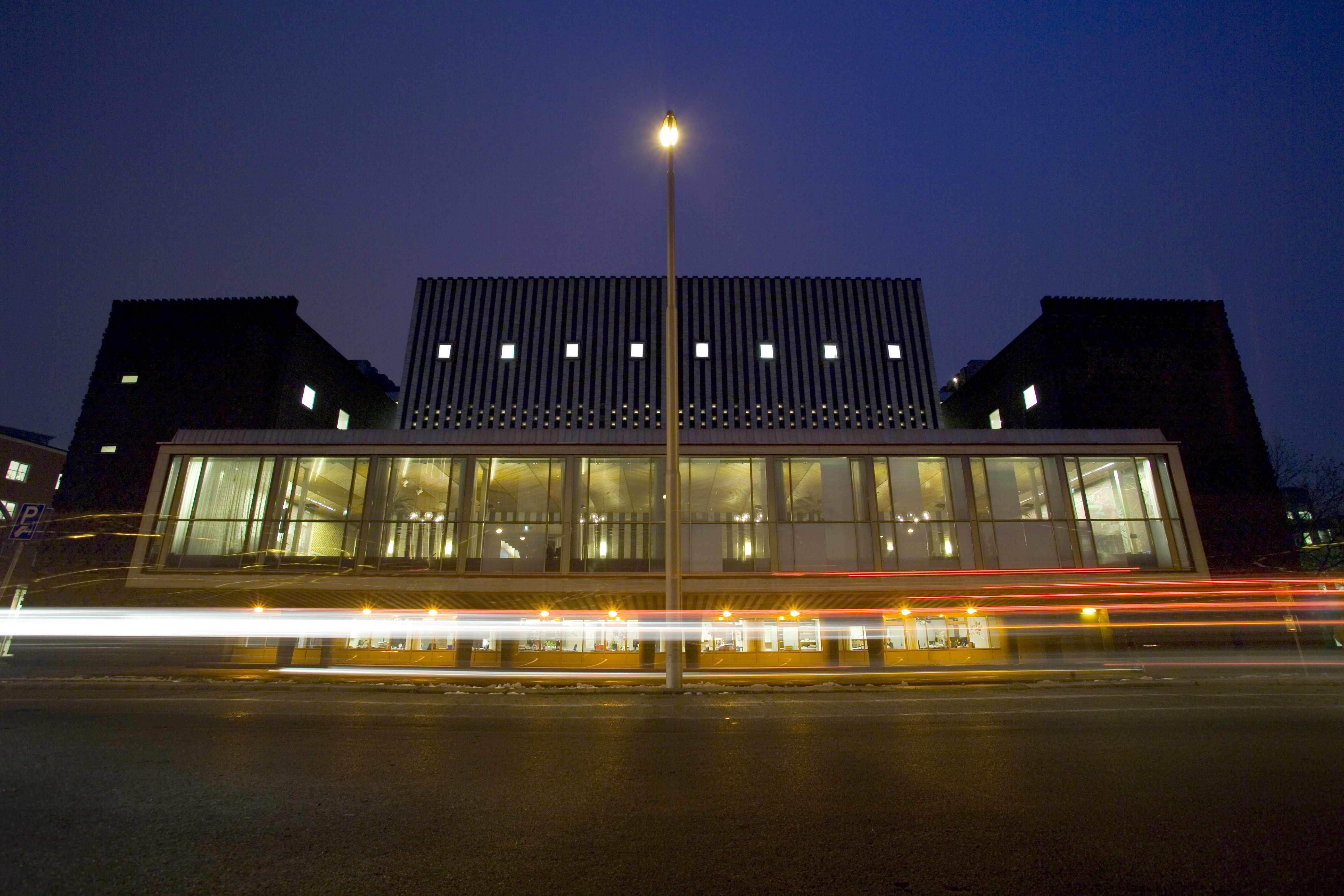 KIEZEN
KIEZEN
?
Kiezers (burgers)
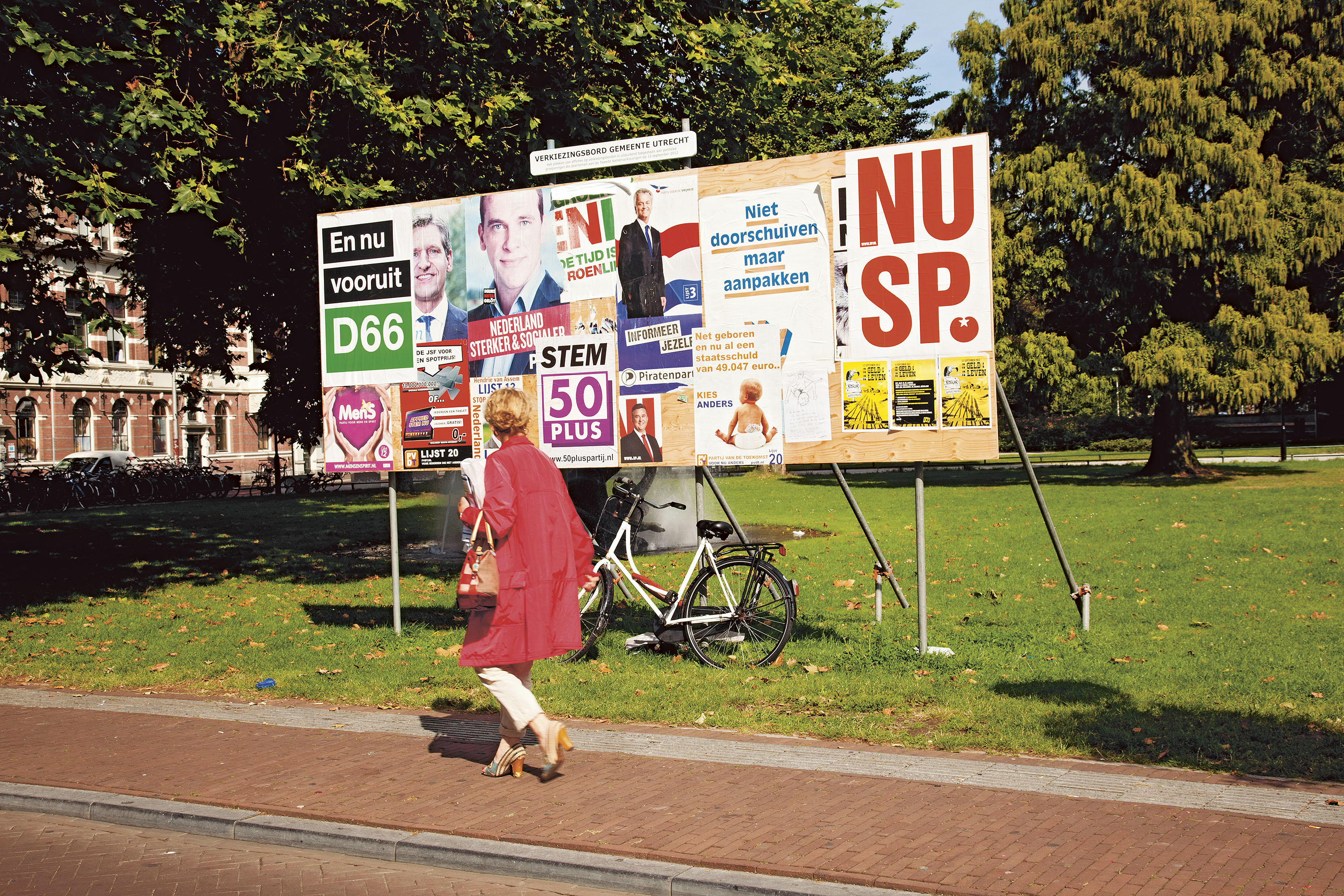 [Speaker Notes: Makkelijke variant: de foto’s staan al klaar, alleen de teksten verschijnen stuk voor stuk.]
De macht in de provincie
BENOEMT
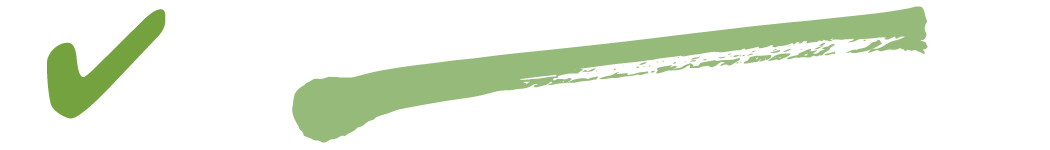 Commissaris van de Koning
Gedeputeerden
Kiezers
Provinciale Staten
Regering
?
?
?
Commissaris van de Koning
?
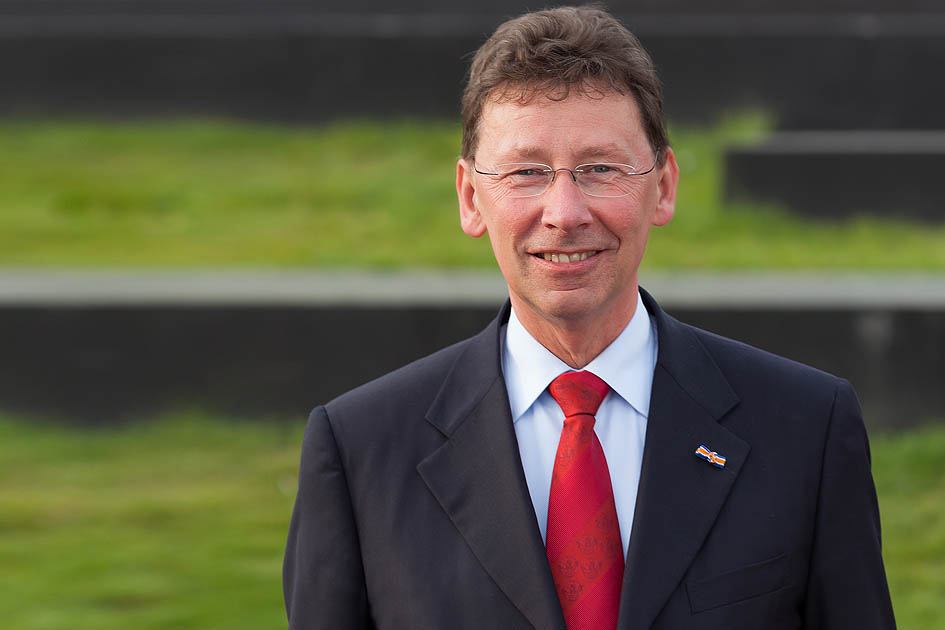 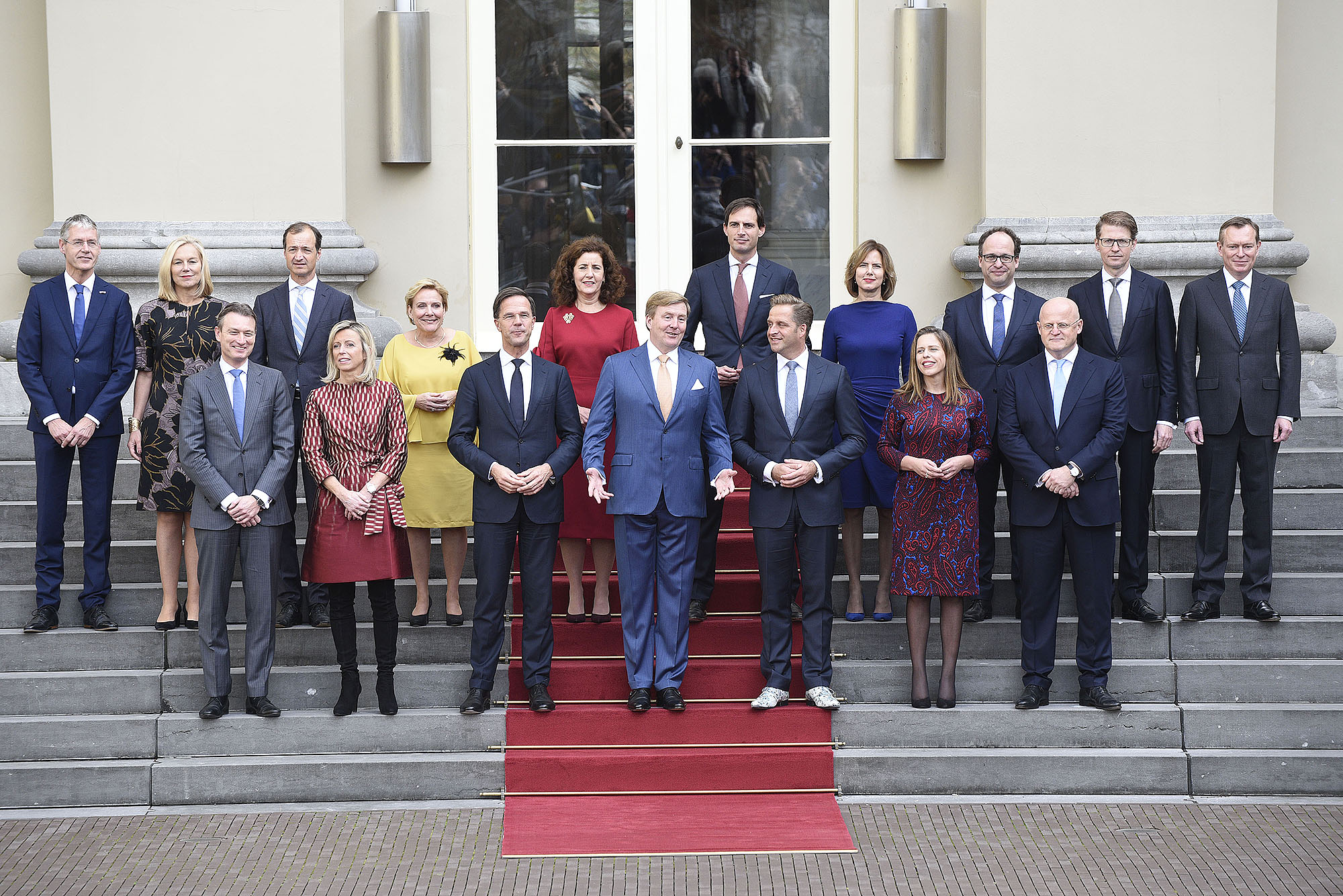 Regering
(koning en ministers)
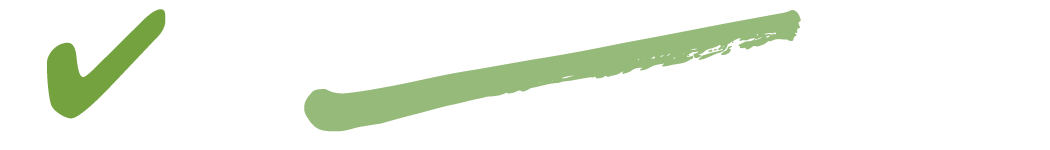 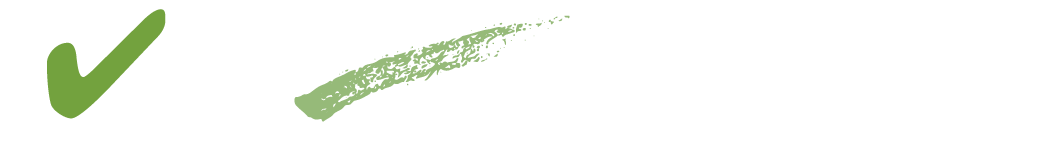 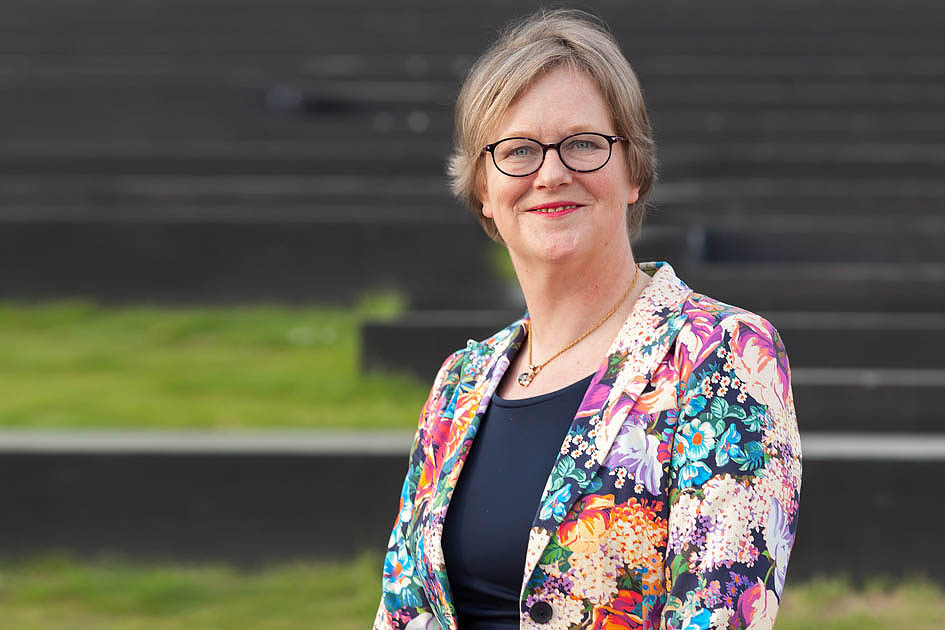 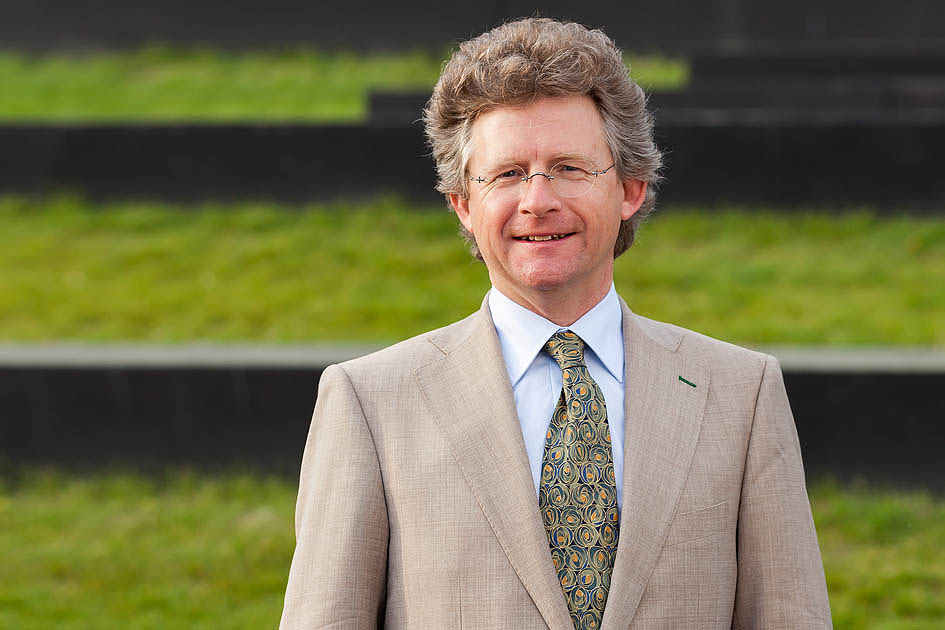 ?
?
Gedeputeerden
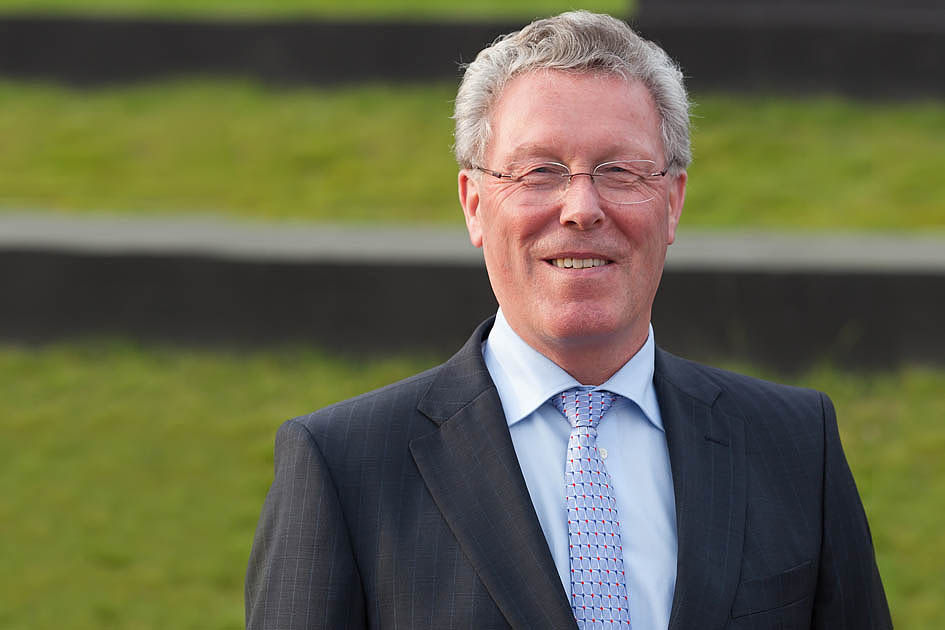 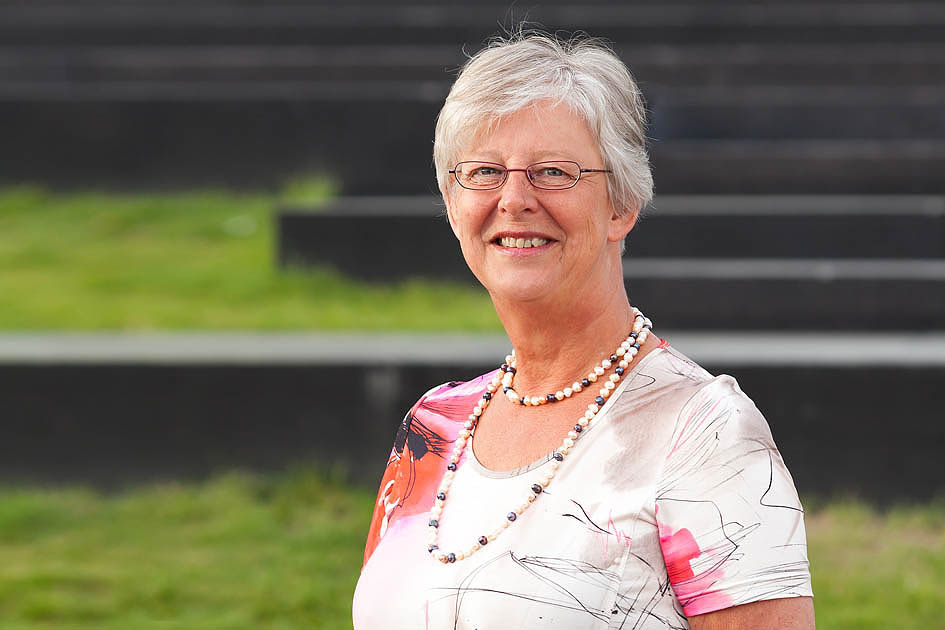 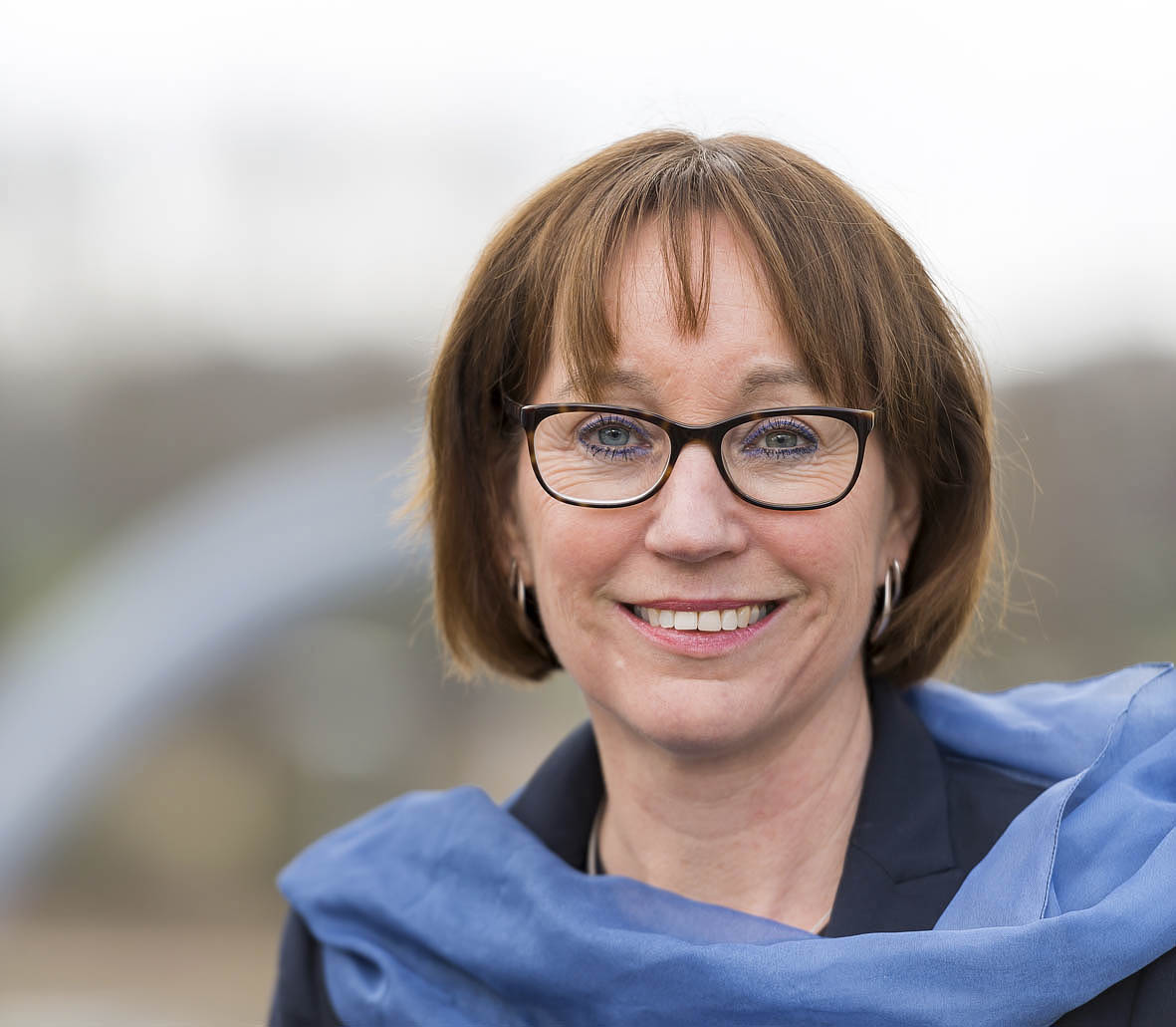 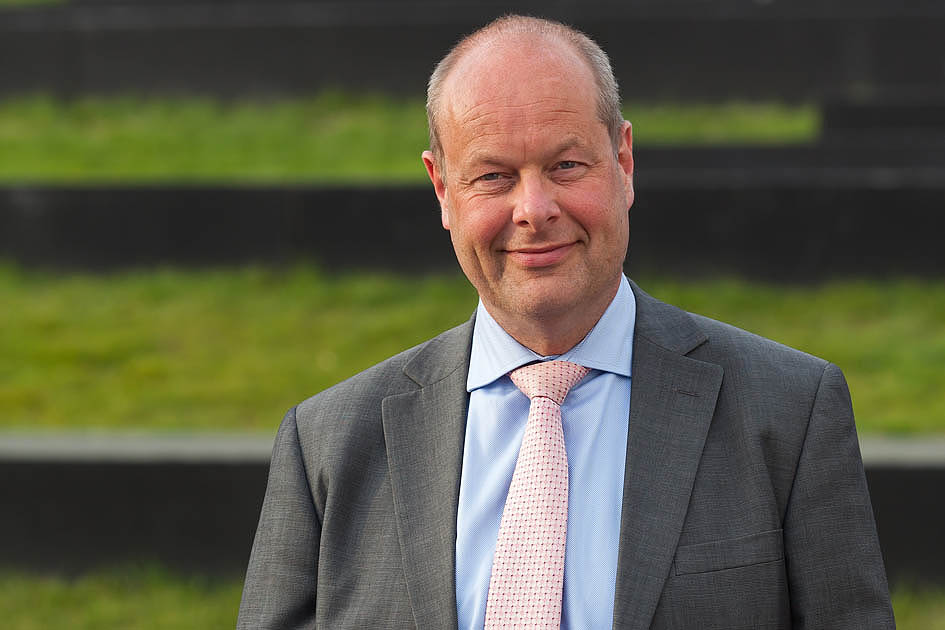 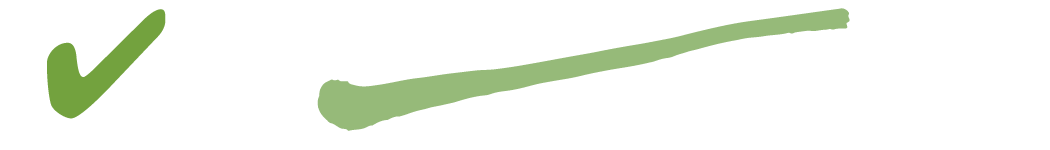 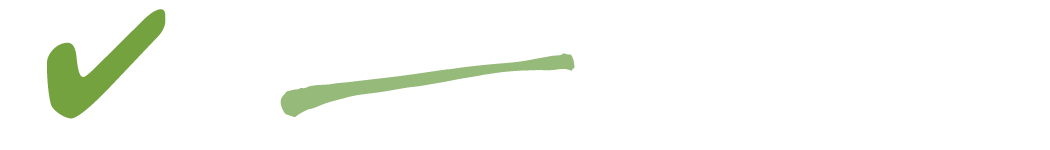 VOORSTEL
BESLUIT
?
?
Provinciale Staten
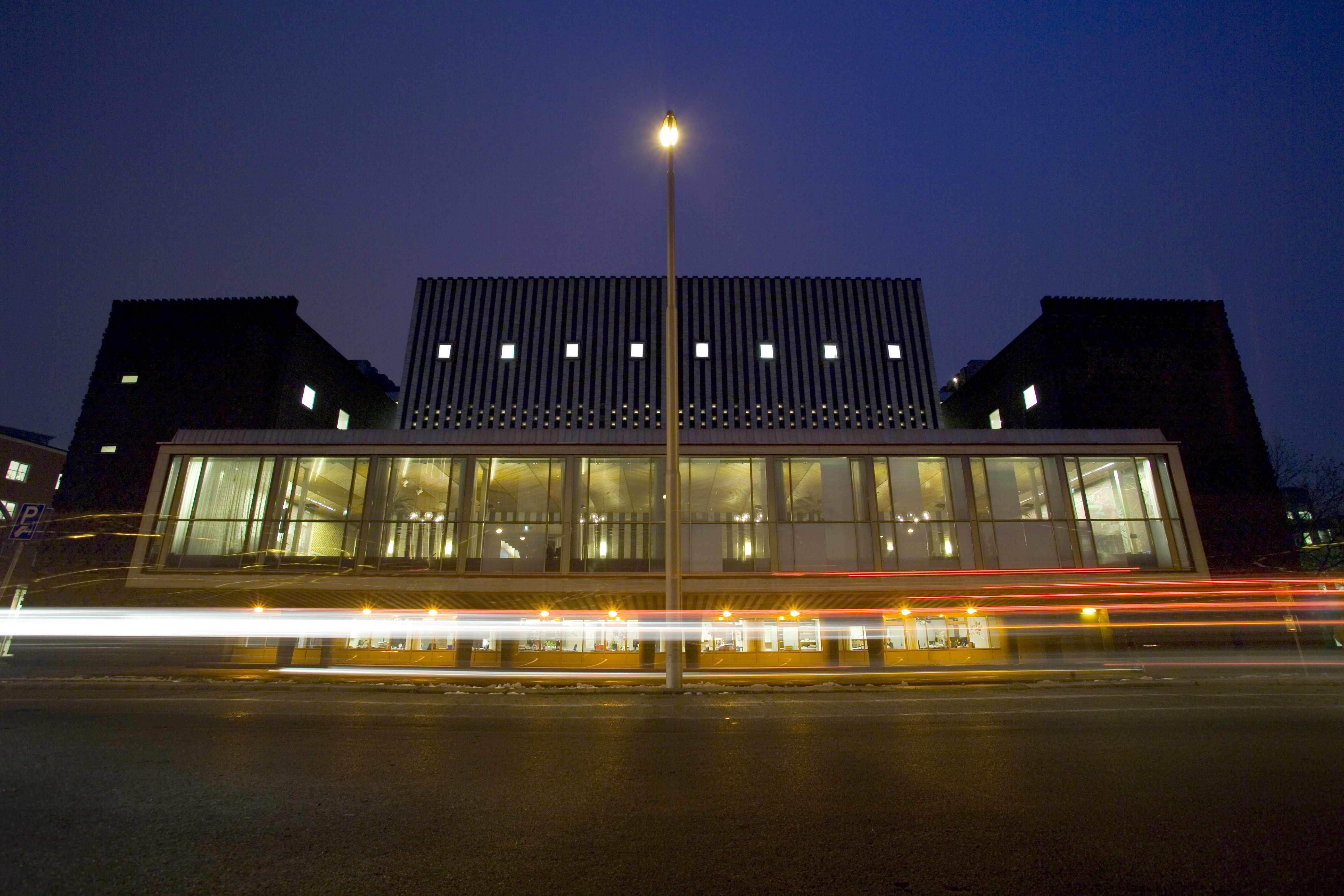 KIEZEN
KIEZEN
?
?
Kiezers (burgers)
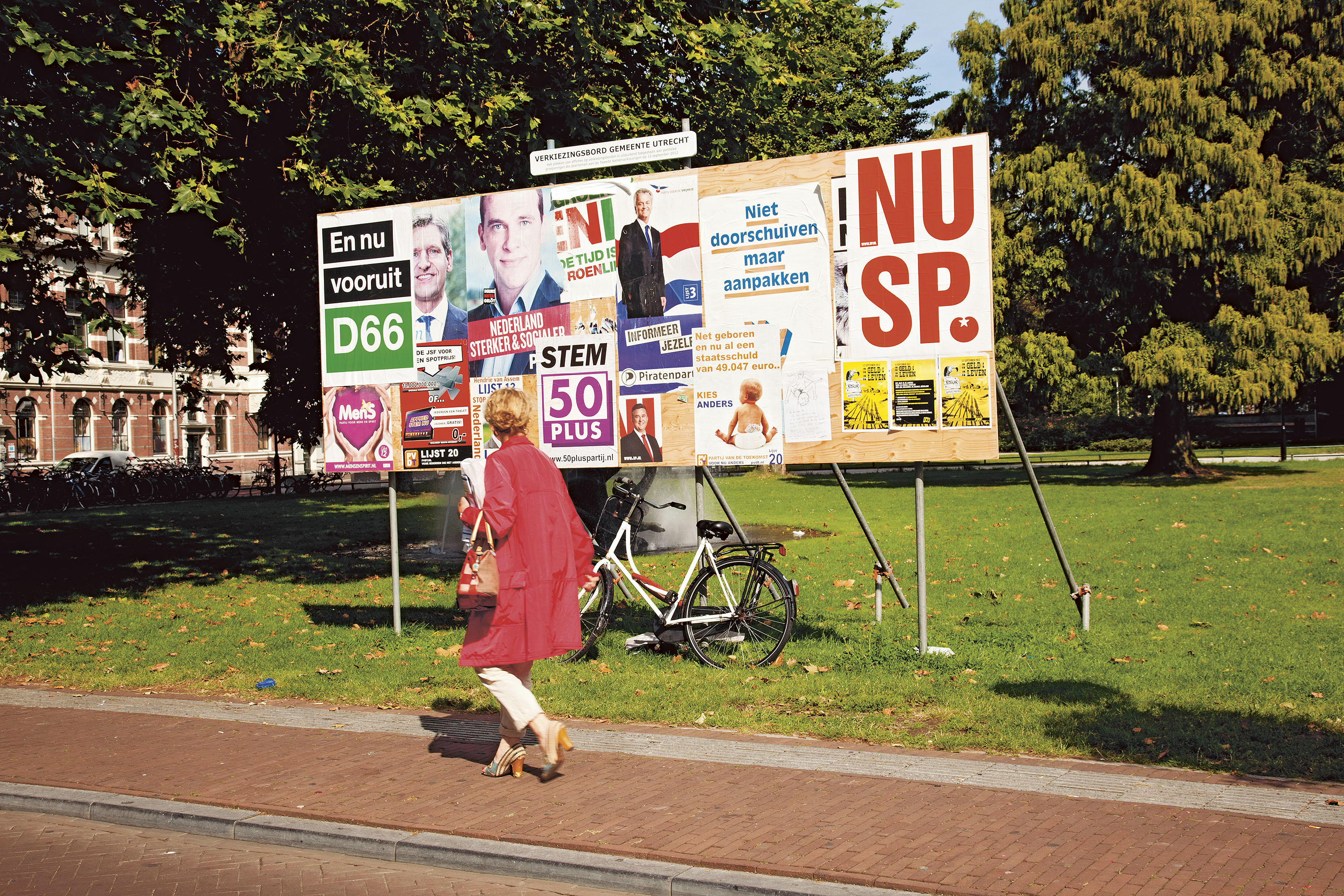 [Speaker Notes: Moeilijke variant: alleen witte kaders, alleen de teksten verschijnen stuk voor stuk.]
prodemos.nl/mbo